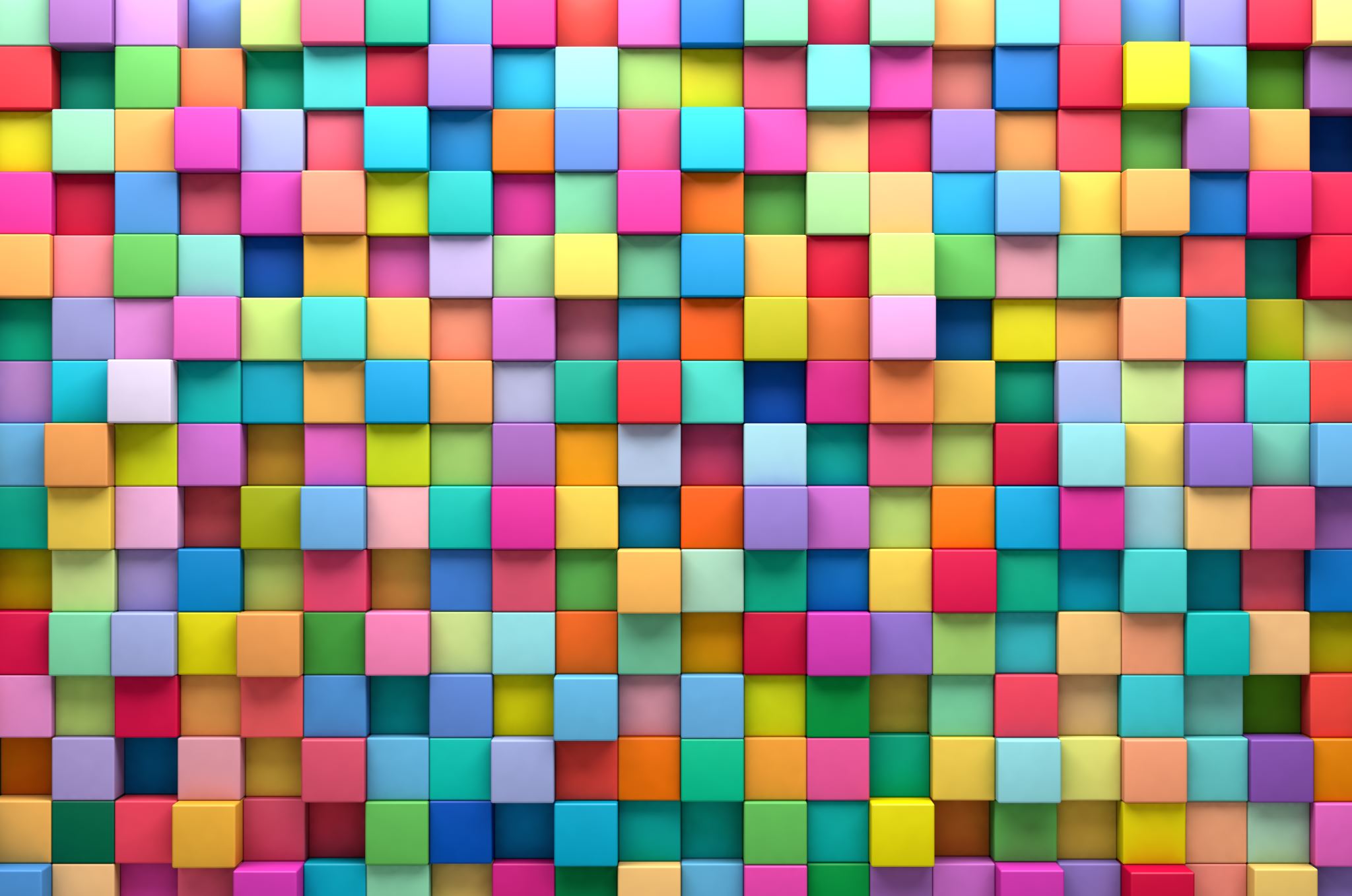 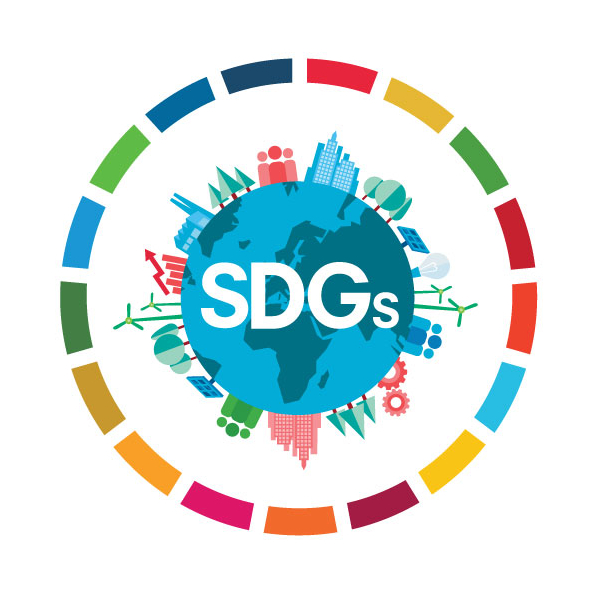 Energetska efikasnost u zgradarstvu i održivi razvoj
opšti uslovi za postizanje energetske efikasnosti zgrada
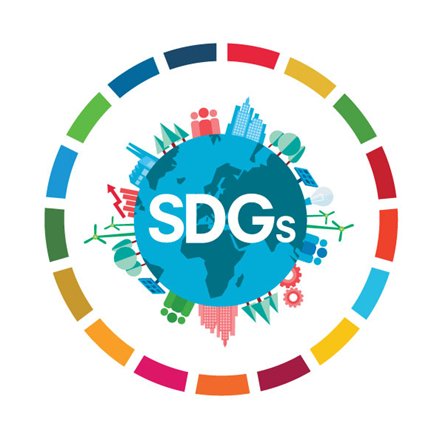 opšti uslovi za postizanje energetske efikasnosti zgrada
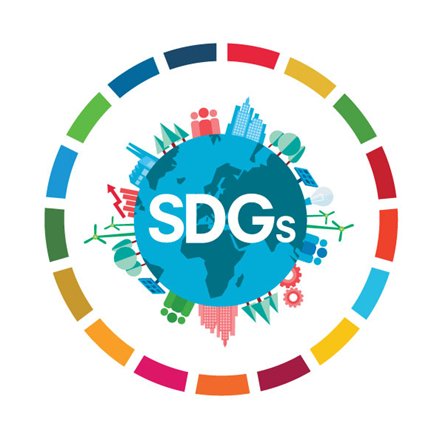 opšti uslovi za postizanje energetske efikasnosti zgrada
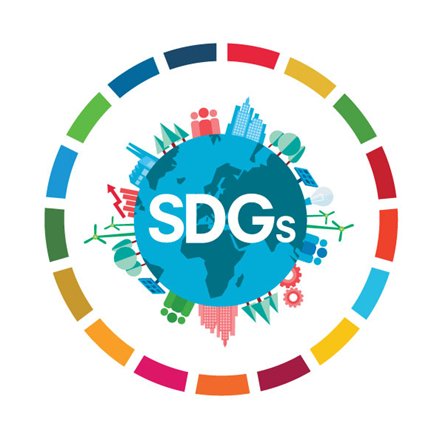 opšti uslovi za postizanje energetske efikasnosti zgrada
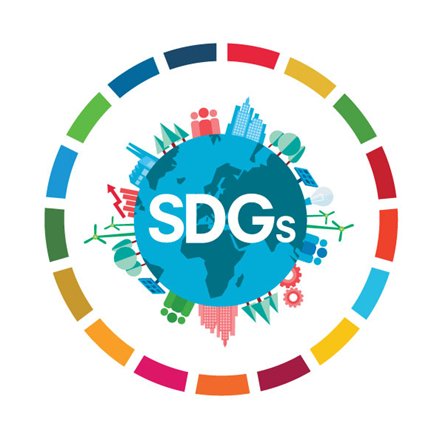 opšti uslovi za postizanje energetske efikasnosti zgrada
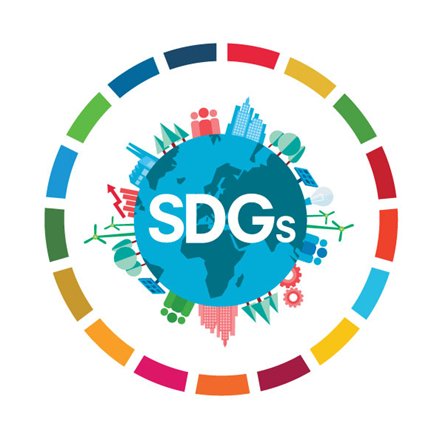 opšti uslovi za postizanje energetske efikasnosti zgrada
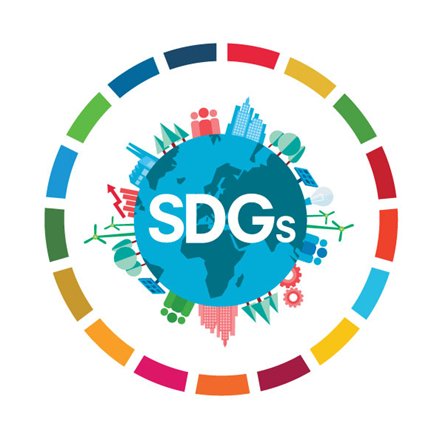 opšti uslovi za postizanje energetske efikasnosti zgrada
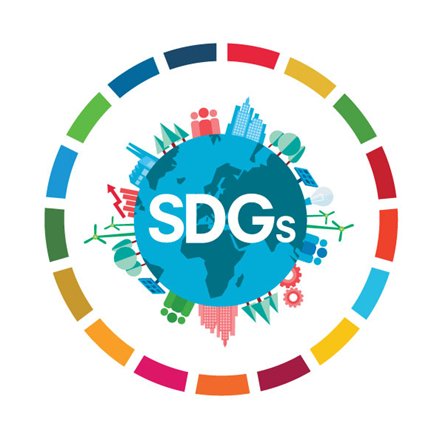 opšti uslovi za postizanje energetske efikasnosti zgrada
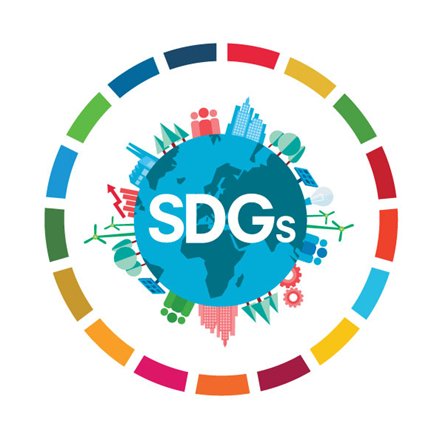 opšti uslovi za postizanje energetske efikasnosti zgrada
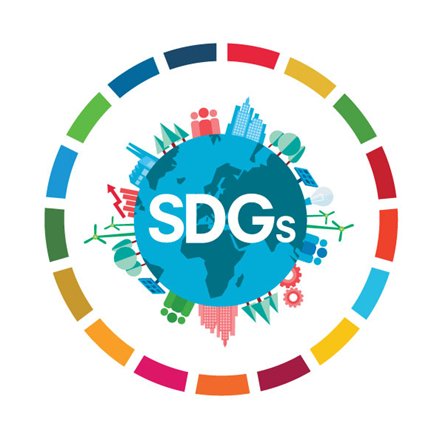 opšti uslovi za postizanje energetske efikasnosti zgrada
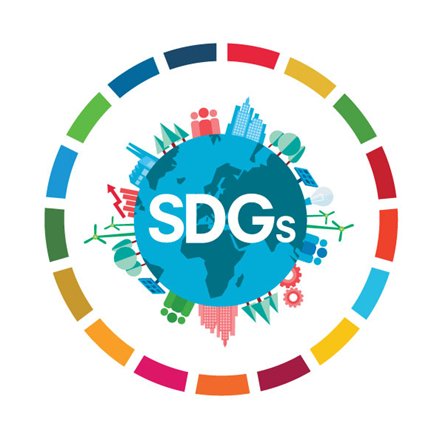 opšti uslovi za postizanje energetske efikasnosti zgrada
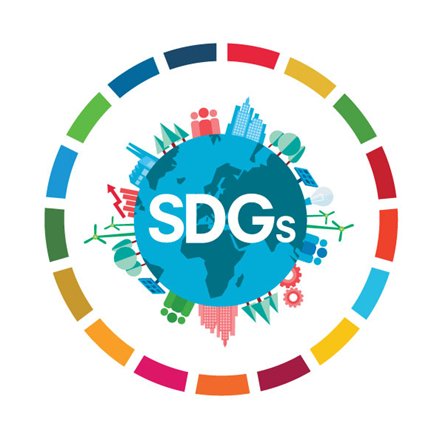 opšti uslovi za postizanje energetske efikasnosti zgrada
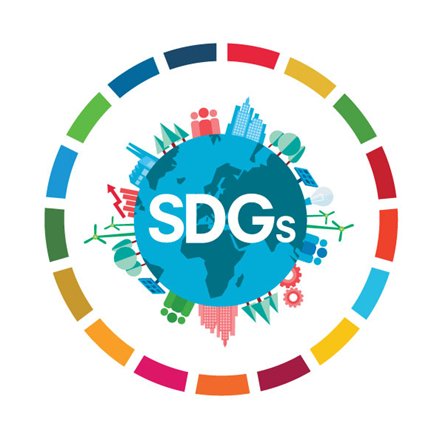 opšti uslovi za postizanje energetske efikasnosti zgrada
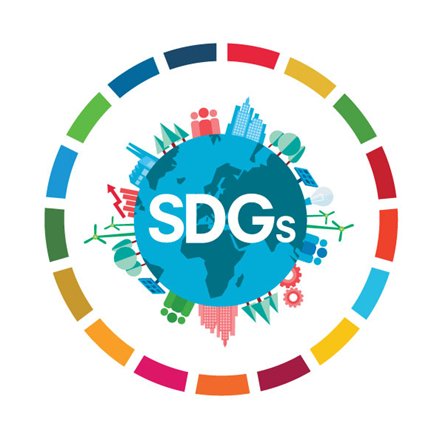 opšti uslovi za postizanje energetske efikasnosti zgrada
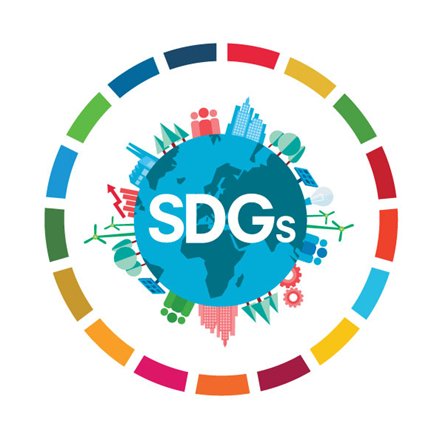 opšti uslovi za postizanje energetske efikasnosti zgrada
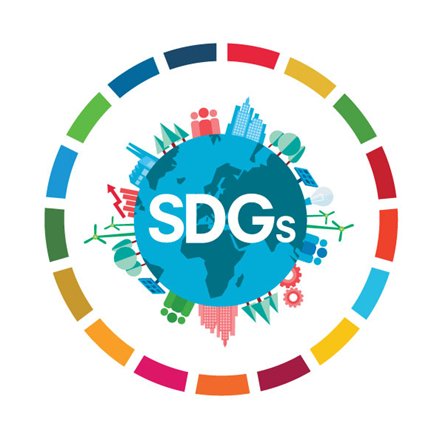 opšti uslovi za postizanje energetske efikasnosti zgrada
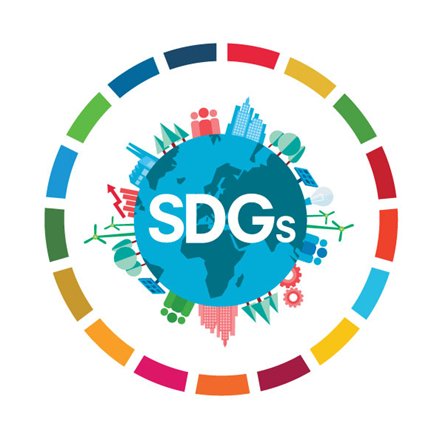 opšti uslovi za postizanje energetske efikasnosti zgrada
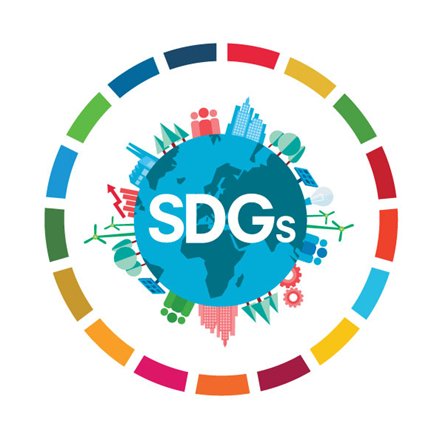 Postupak izgradnje energetski efikasnih objekata
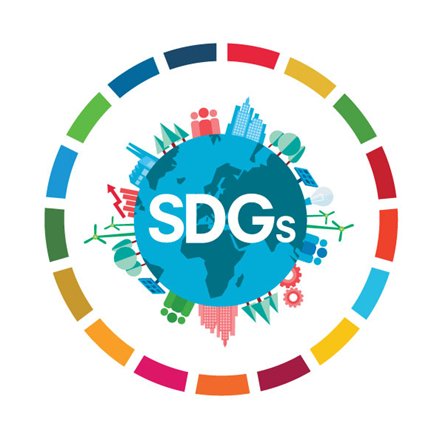 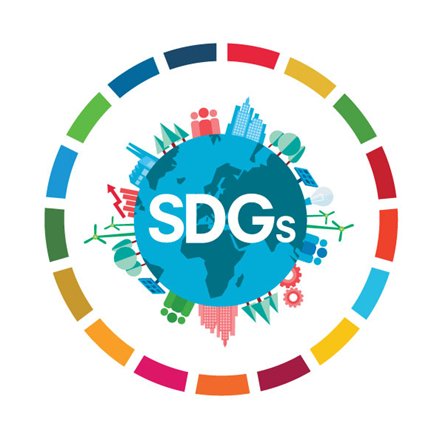 zaključak
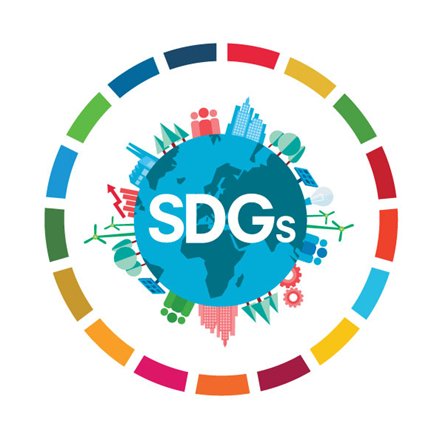